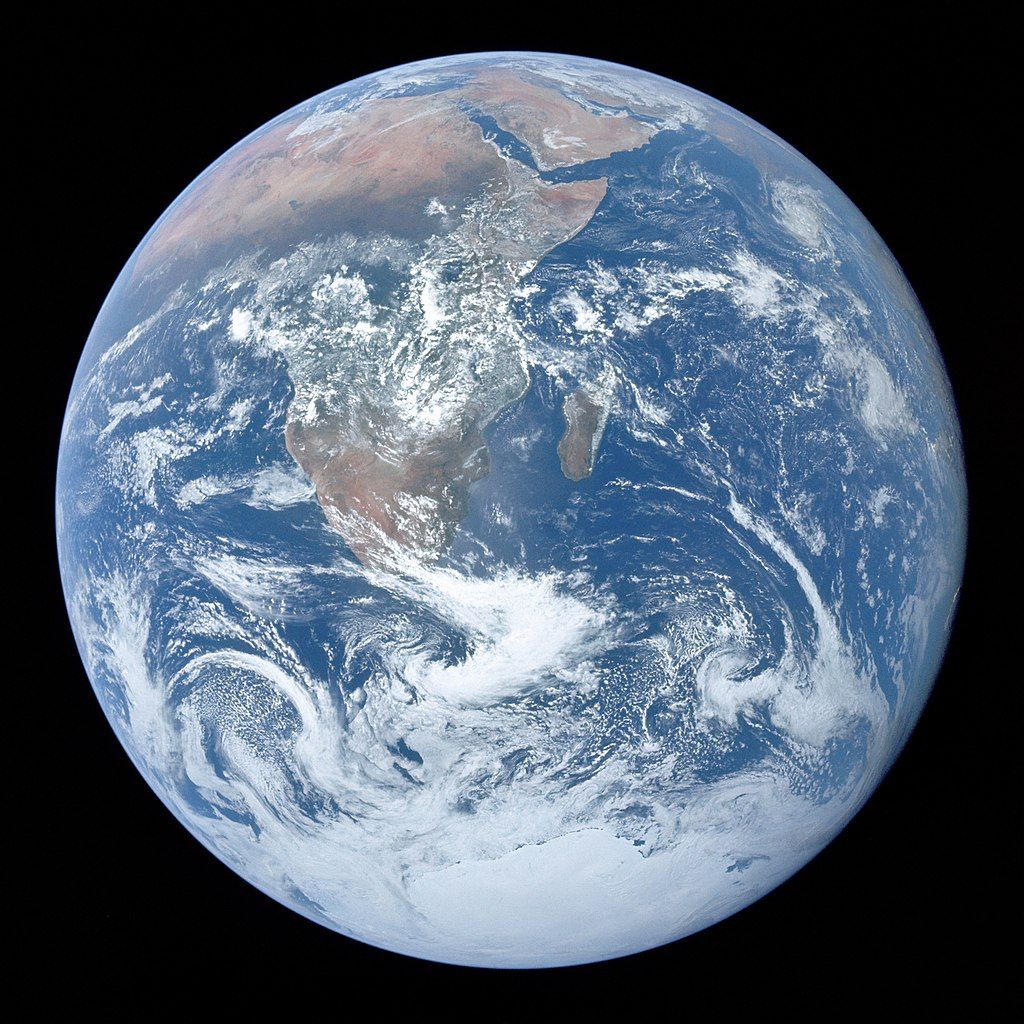 Zem
Matej Petz VII.OA
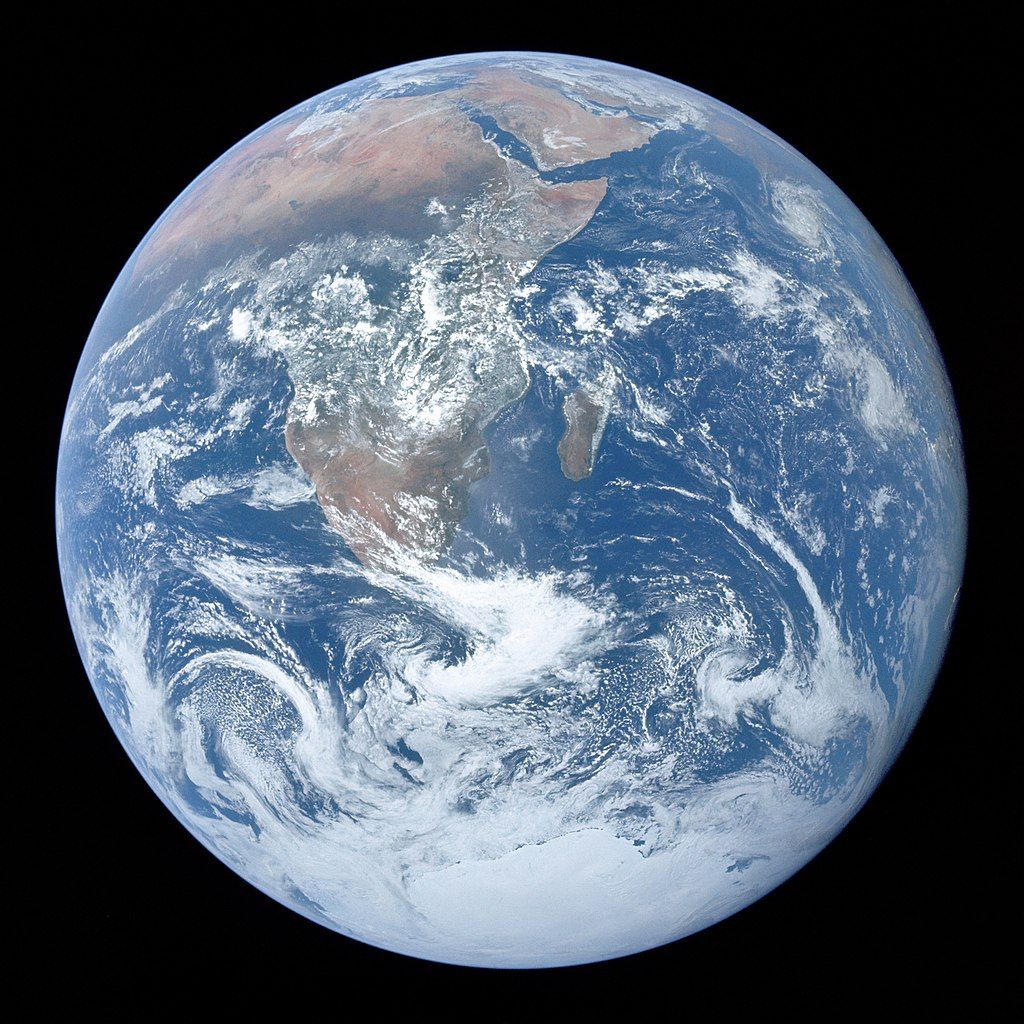 Drž hubu, Tomáš
Obsah
Základné informácie
Utvorenie Zeme
Hadean
Archean
Protozoikum
Fanerozoikum
Zloženie Zeme
Rotácia
Orbita
Zdroje
Základné informácie
Zem má hmotnosť približne 5.97×1024 kg.
Tretia planéta Slnečnej sústavy.
Má tvar geoidu (splošteného sféroidu).
Má 1 prirodzený satelit, 5 kvázi satelitov a viac ako 4500 umelých satelitov.
Rovníkový priemer (6378.137 km) je o 43 km dlhší ako polárny priemer (6356.752 km)
Jediná planéta, na ktorej je potvrdený život.
Utvorenie Zeme
Štandardný model pre vznik Slnečnej sústavy je Hmlovinová hypotéza.
Slnečná sústava vznikla z rotujúcej Solárnej hmloviny tvorenej héliom a vodíkom v strede ktorej vzniklo Slnko.
Zem sa utvorila ako zhluk hmoty okolo odchýlky hustoty na vonkajšej časti hmloviny.
Zem vznikla približne pred 4.54±0.04 Ga.
Magnetické pole Zeme vzniklo ako dôsledok utvorenia kovového jadra Zeme. Vzniká atmosféra.
Hadean
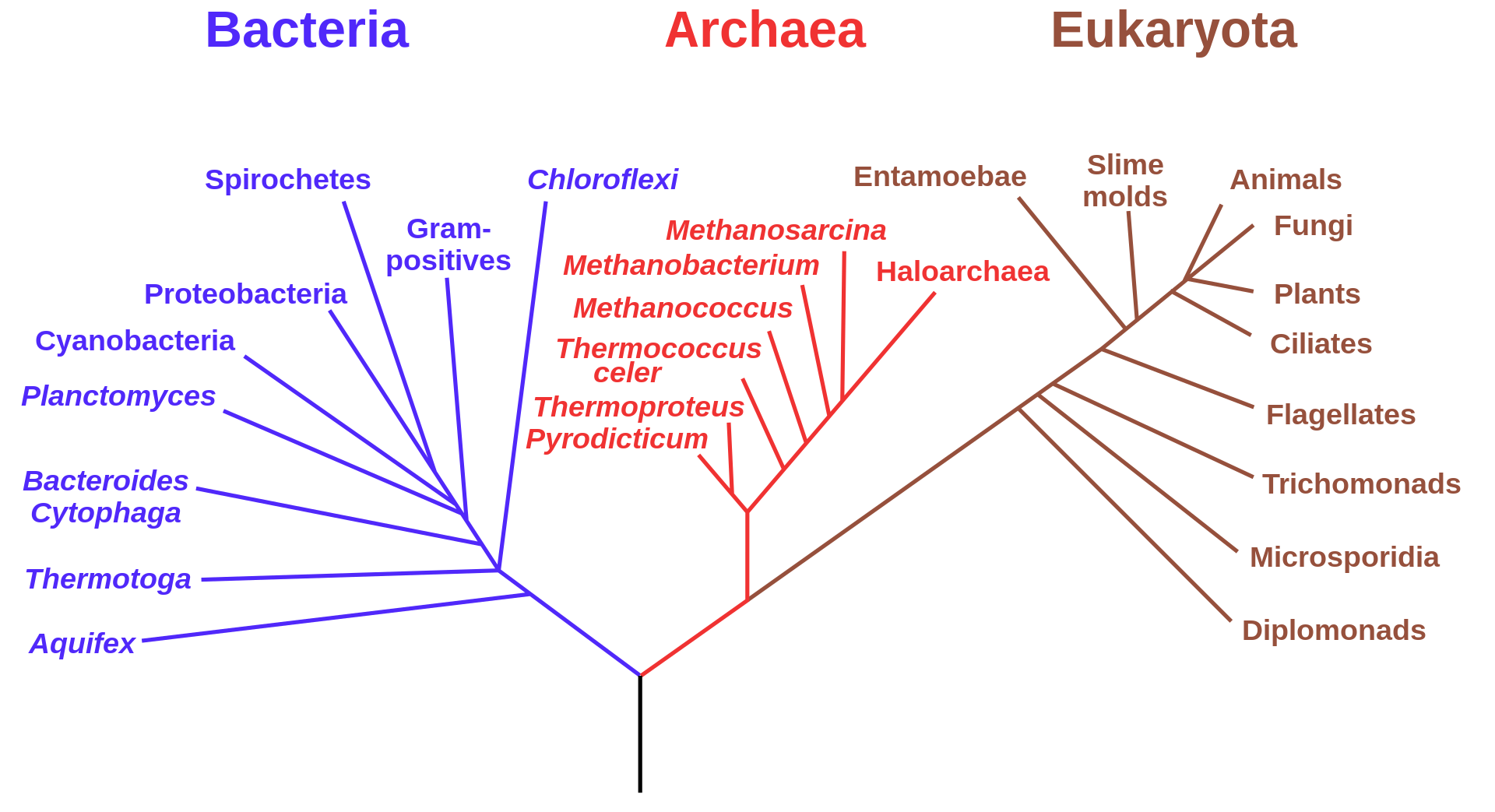 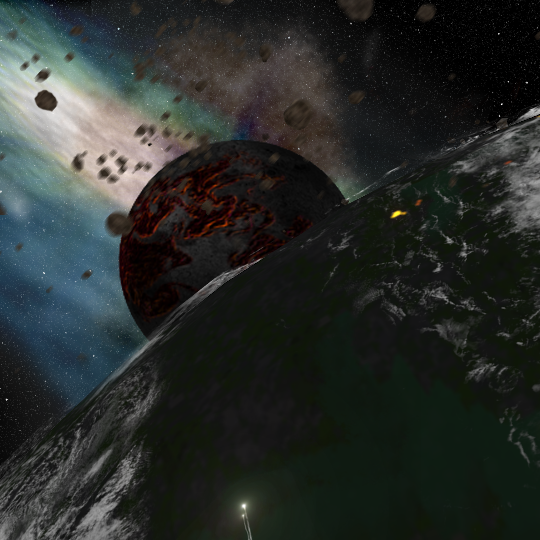 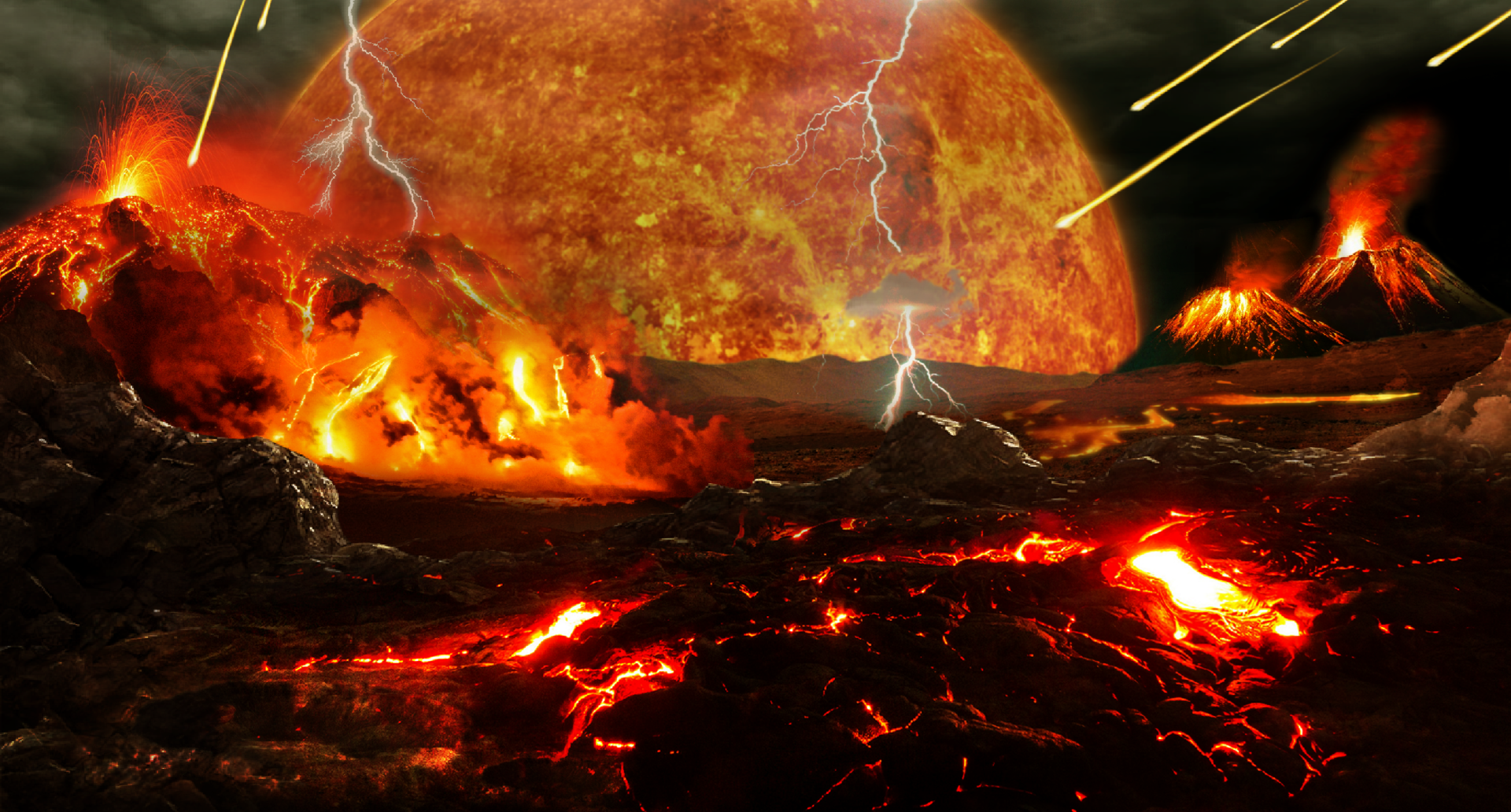 Najstaršie obdobie existencie Zeme. (od vzniku až po 3.8 Ga)
Predpokladané obdobie vzniku posledného univerzálneho spoločného predka (LUCA).
Utvorenie Mesiaca.
Archean
Obdobie trvahúce od 3.8 Ga do 2.5 Ga.
Počas tejto epochy sa zemská kôra začala ochladzovať.
Začínajú sa formovať prvé mikroorganizmi.
V atmosfére sa nenachádza voľný kyslík.
Formujú sa kontinenty.
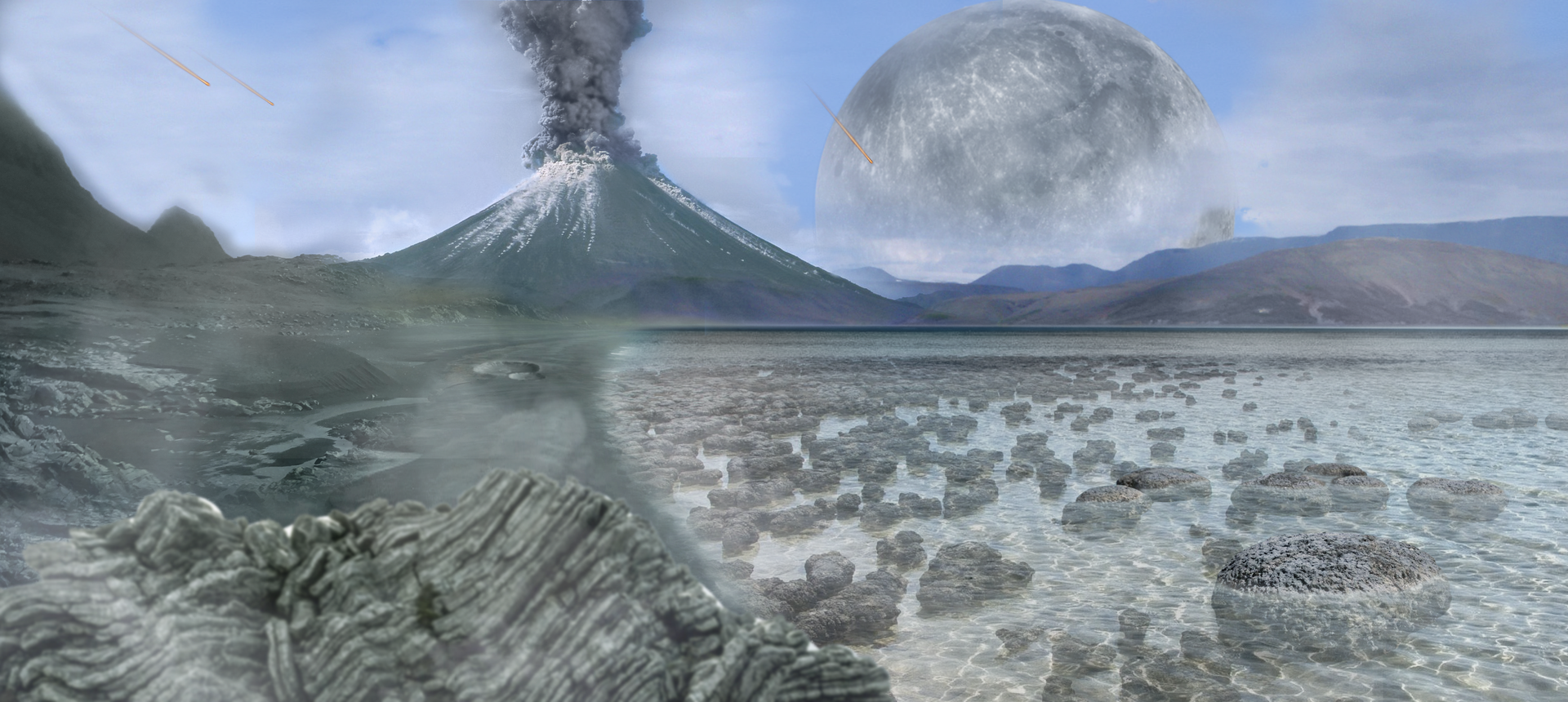 Proteozoikum/starohory
Interval v rozsahu od 2.5 Ga po 538.8 miliónov rokov.
Delenie:
1. Paleoproterozoikum - okysličenie atmosféry, vznik eukaryotických organizmov
2. Mesoproterozoikum
3. Neoproteozikum - Glaciácia Zeme
Prvé mnohobunkové organizmy.
Tvoria sa superkontinenty.
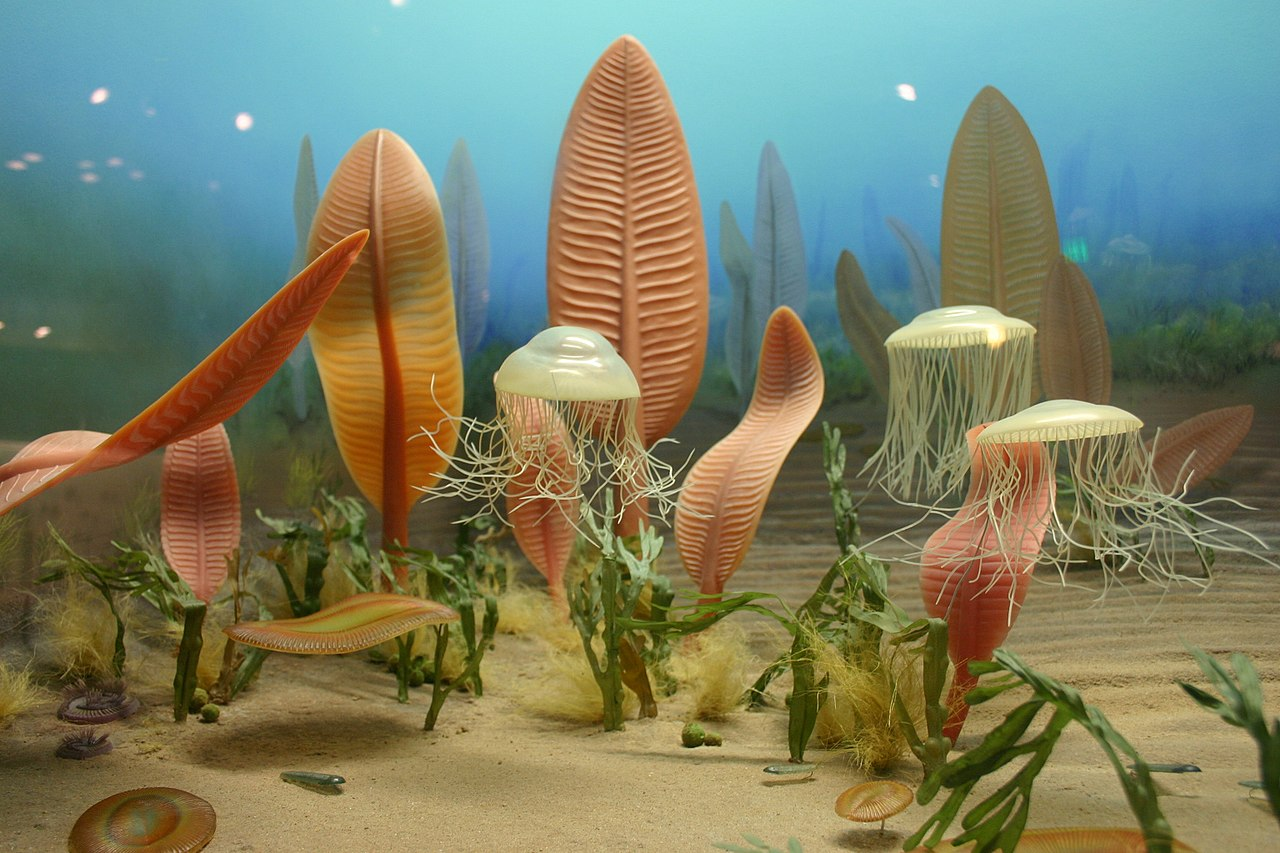 Fanerozoikum
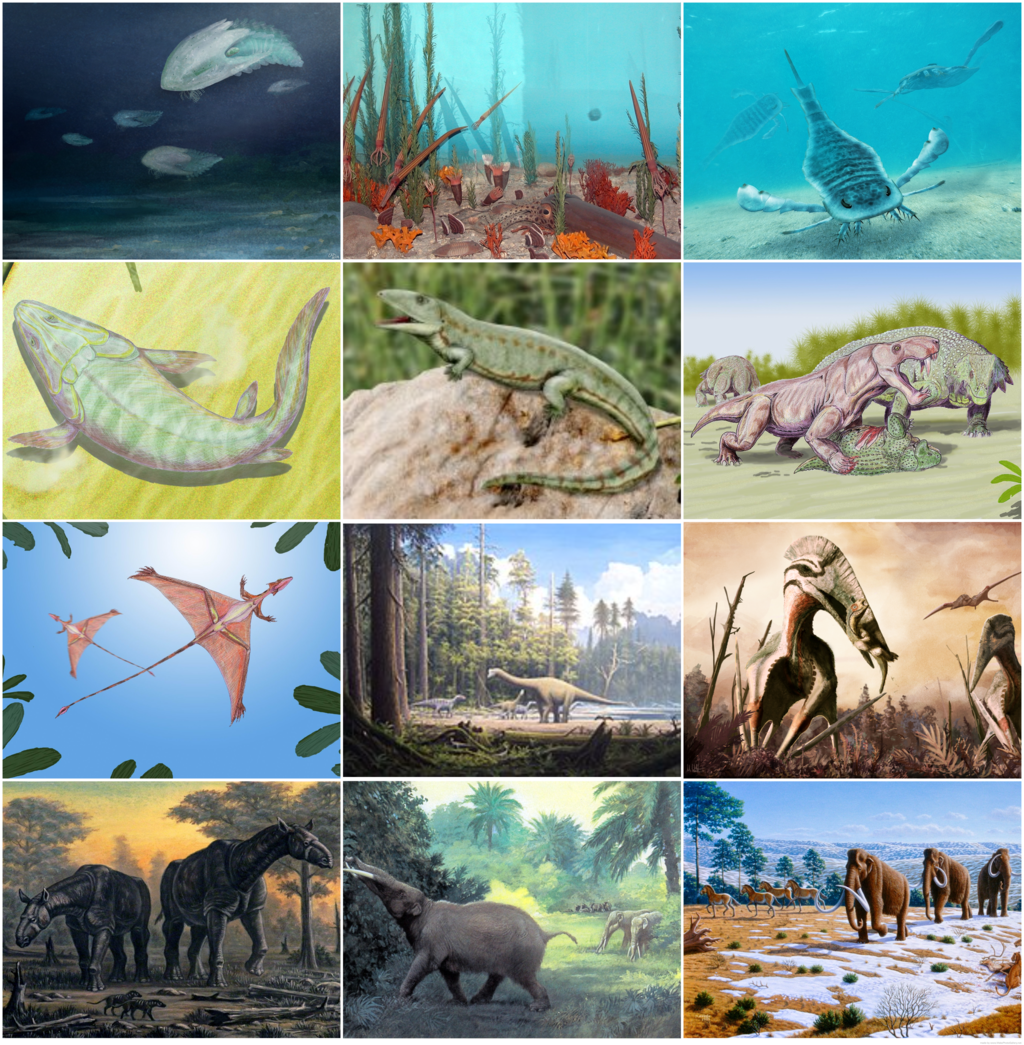 Dnešná éra.
Vývoj rastlín a živočíchov.
Vytvára sa a rozpadá posledný superkontinent (Pangea).
"Pozorovateľná" história.
Zloženie Zeme
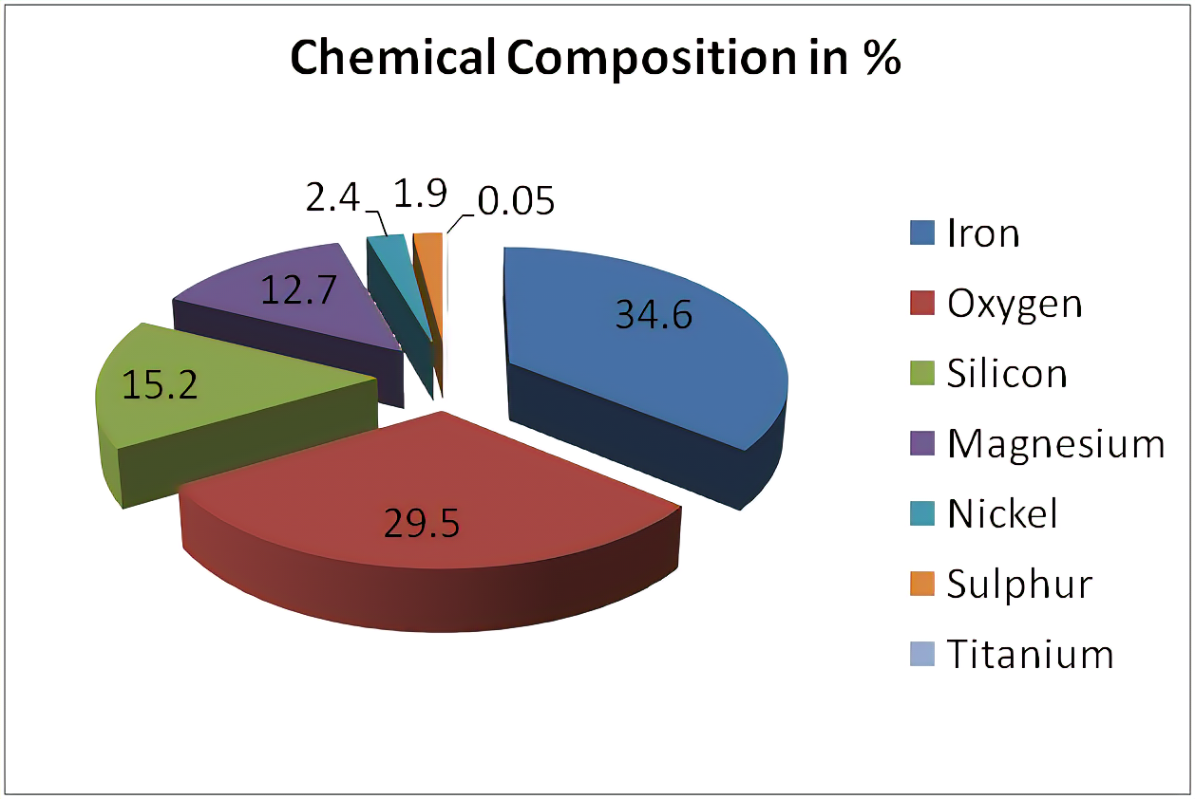 Chemické:
Železo - 32.1%
Kyslík - 30.1%
Kremík - 15.1%
Horčík - 13.9%
Síra - 2.9%
Nikel - 1.8%
Vápnik - 1.5%
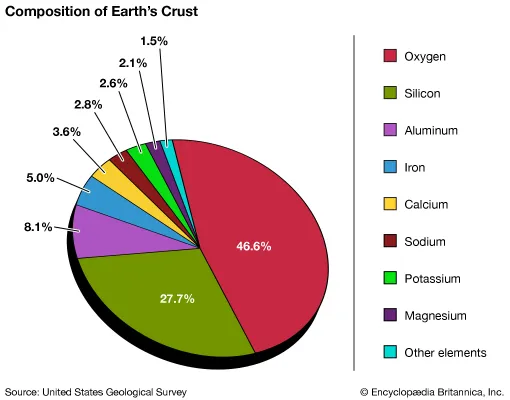 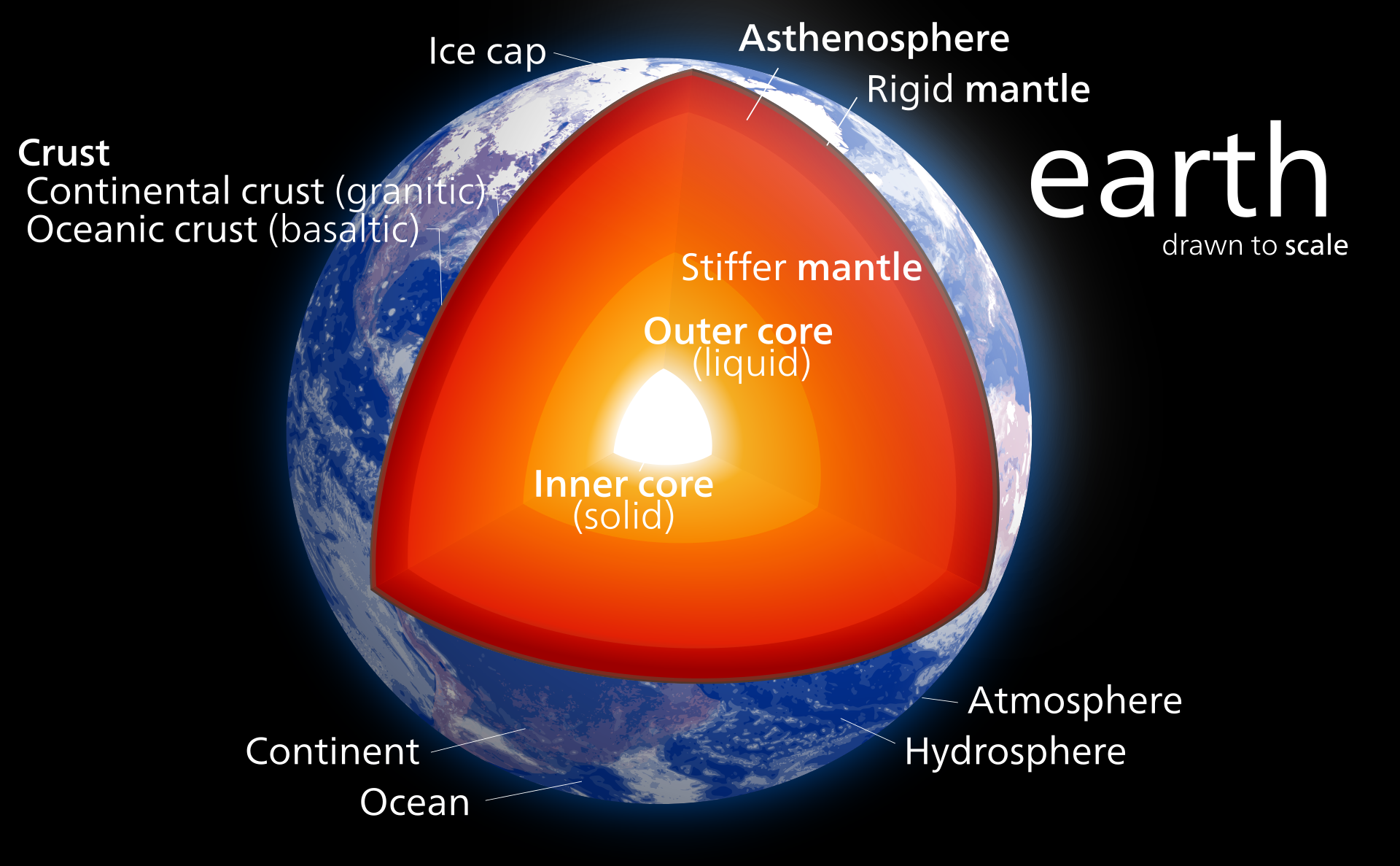 Zloženie Zeme
Kôra: 5-7 km
Plášť: 2 890 km
Jadro: 2400 km

Povrch Zeme má 510 miliónov km2 a z toho 70.8% je pod hladinou mora.
Orbita
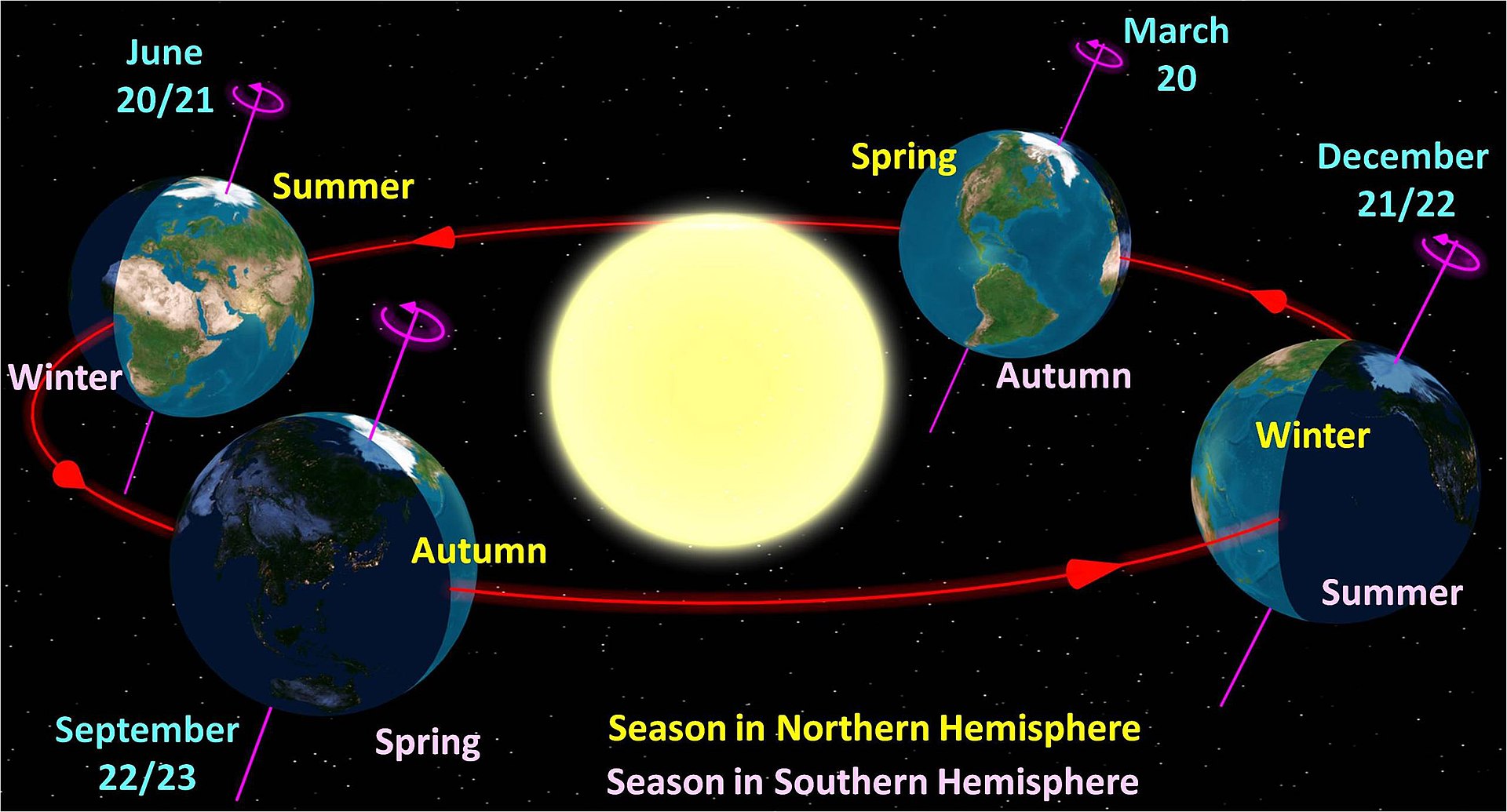 Zem obieha okolo Slnka v priemernej vzdialenosti 150 mil. Km každých 365.25 solárnych dní.
Orbitálna rýchlosť: 29.78 km/s.
Pri pohľade z miesta nad Slnkom a severným pólom Zeme obieha Zem okolo Slnka proti smeru hodinových ručičiek.
Os Zeme je vychýlená o 23.44 stupňov od kolmice na rovinu Zem – Slnko.
Rotácia
Čas rotácie Zeme okolo svojej osi v závislosti od Slnka je 86,400.0025 sekúnd.
Čas rotácie Zeme okolo svojej osi v závislosti od stálych hviezd (určený IERS) je 86,164.0989 sekúnd alebo 23h 56m 4.0989s.
Magnetické pole Zeme
Hlavná časť magnetického poľa Zeme je generovaná v jadre.
Vystupuje z jadra až na povrch Zeme, kde je dipólom. (na geografických póloch)
Sila magnetického poľa na rovníku: 3.05×10−5 T(Tesla)
Magnetické póly sa posúvajú a periodicky menia orientáciu.
Zdroje
https://en.wikipedia.org/wiki/Earth
https://en.wikipedia.org/wiki/Structure_of_Earth
https://en.wikipedia.org/wiki/Silicate_mineral
https://en.wikipedia.org/wiki/Phanerozoic
https://en.wikipedia.org/wiki/History_of_Earth
https://en.wikipedia.org/wiki/Proterozoic
https://en.wikipedia.org/wiki/Paleozoic
https://en.wikipedia.org/wiki/Cryogenian
https://en.wikipedia.org/wiki/Mesoproterozoic
https://en.wikipedia.org/wiki/Great_Oxidation_Event
https://en.wikipedia.org/wiki/Archean
https://en.wikipedia.org/wiki/Earliest_known_life_forms
https://en.wikipedia.org/wiki/Hadean
https://en.wikipedia.org/wiki/Timeline_of_the_evolutionary_history_of_life
https://en.wikipedia.org/wiki/Iron_catastrophe
https://en.wikipedia.org/wiki/Formation_and_evolution_of_the_Solar_System#Formation_of_the_planets
https://en.wikipedia.org/wiki/Last_universal_common_ancestor
Snívalo sa mi.
Ďakujem za pozornosť